PHY 712 Electrodynamics
9-9:50 AM  MWF  Olin 105

Plan for Lecture 32:
Special Topics in Electrodynamics:
Cherenkov radiation 
References:  Jackson Chapter 13.4
			Zangwill Chapter 23.7
			Smith      Chapter 6.4
04/09/2018
PHY 712  Spring 2018 -- Lecture 32
1
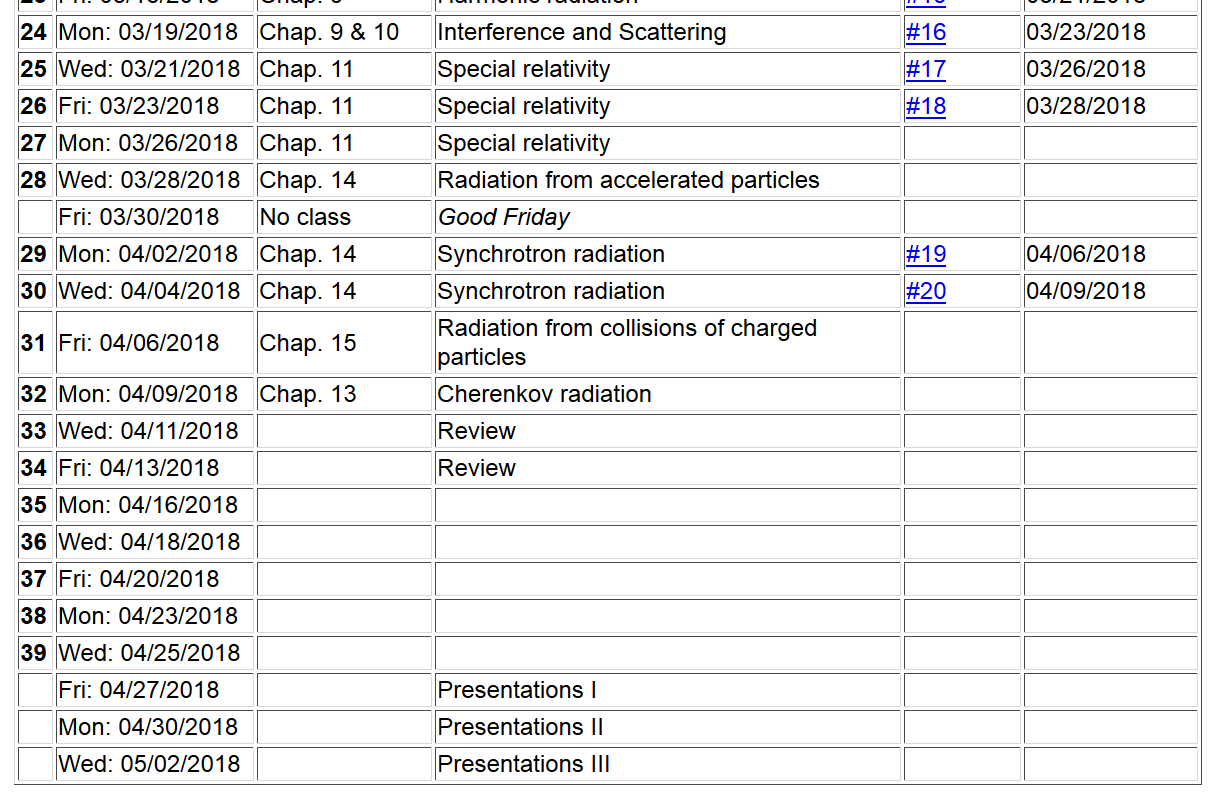 04/09/2018
PHY 712  Spring 2018 -- Lecture 32
2
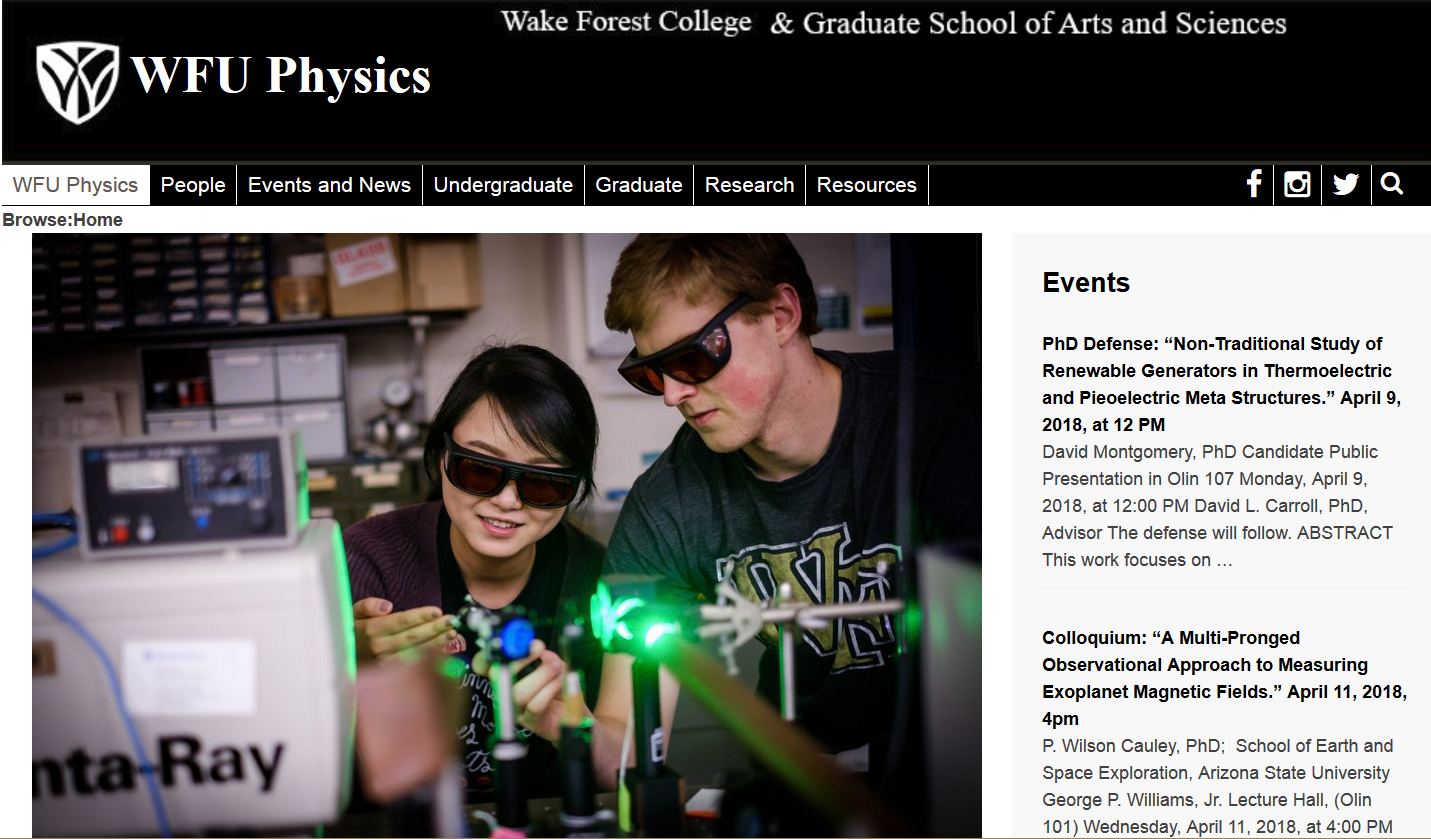 04/09/2018
PHY 712  Spring 2018 -- Lecture 32
3
References for notes:   Glenn S. Smith, An Introduction to Electromagnetic Radiation (Cambridge UP, 1997), Andrew Zangwill, Modern Electrodynamics (Cambridge UP, 2013)

Cherenkov radiation     
          Discovered ~1930; bluish light emitted by energetic charged particles traveling within dielectric materials
qc
q
04/09/2018
PHY 712  Spring 2018 -- Lecture 32
4
From: http://large.stanford.edu/courses/2014/ph241/alaeian2/
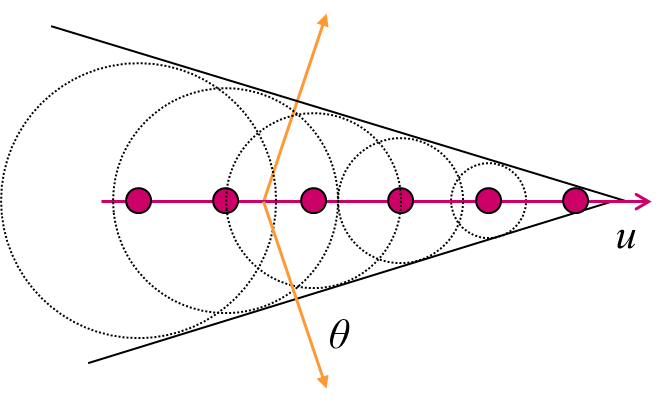 Electric field direction
Particle velocity
04/09/2018
PHY 712  Spring 2018 -- Lecture 32
5
Rq(t)
q
04/09/2018
PHY 712  Spring 2018 -- Lecture 32
6
Liénard-Wiechert potential solutions:
04/09/2018
PHY 712  Spring 2018 -- Lecture 32
7
r
R(t)
R(tr)
vtr
vt
04/09/2018
PHY 712  Spring 2018 -- Lecture 32
8
r
R(t)
R(tr)
q(t)
vtr
vt
04/09/2018
PHY 712  Spring 2018 -- Lecture 32
9
r
Liénard-Wiechert potentials for two
     different retarded times:
R(t)
R(tr)
q(t)
vtr
vt
04/09/2018
PHY 712  Spring 2018 -- Lecture 32
10
Physical fields for bn > 1
r
R(t)
R(tr)
q(t)
vtr
vt
04/09/2018
PHY 712  Spring 2018 -- Lecture 32
11
Physical fields for b > 1
04/09/2018
PHY 712  Spring 2018 -- Lecture 32
12
Intermediate steps:
04/09/2018
PHY 712  Spring 2018 -- Lecture 32
13
Some details:   Cherenkov radiation observed near the angle qc at time t=tC+Dt
cn(t-tr)
vtr2
vtr3
vtr1
vtr4
vtC
04/09/2018
PHY 712  Spring 2018 -- Lecture 32
14
Some details:   Cherenkov radiation observed near the angle qc
R(Dt)
Rc
r
qC=q(0)
q(Dt)
vtC
04/09/2018
PHY 712  Spring 2018 -- Lecture 32
15
Cherenkov radiation observed near the angle qc -- continued
R(Dt)
RC
r
qC=q(0)
q(Dt)
vt
04/09/2018
PHY 712  Spring 2018 -- Lecture 32
16
Cherenkov radiation observed near the angle qc -- continued
04/09/2018
PHY 712  Spring 2018 -- Lecture 32
17
Cherenkov radiation observed near the angle qc -- continued
04/09/2018
PHY 712  Spring 2018 -- Lecture 32
18
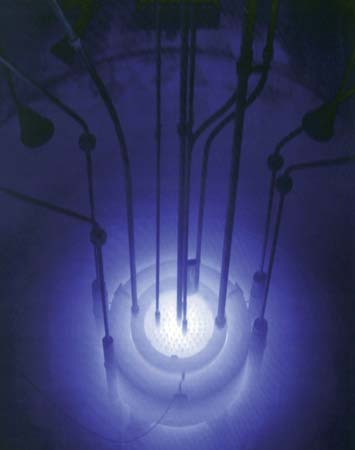 Cherenkov radiation emitted by the core of the Reed Research Reactor located at Reed College in Portland, Oregon, U.S.
Cherenkov radiation. Photograph. Encyclopædia Britannica Online. Web. 12 Apr. 2013. http://www.britannica.com/EBchecked/media/174732
04/09/2018
PHY 712  Spring 2018 -- Lecture 32
19